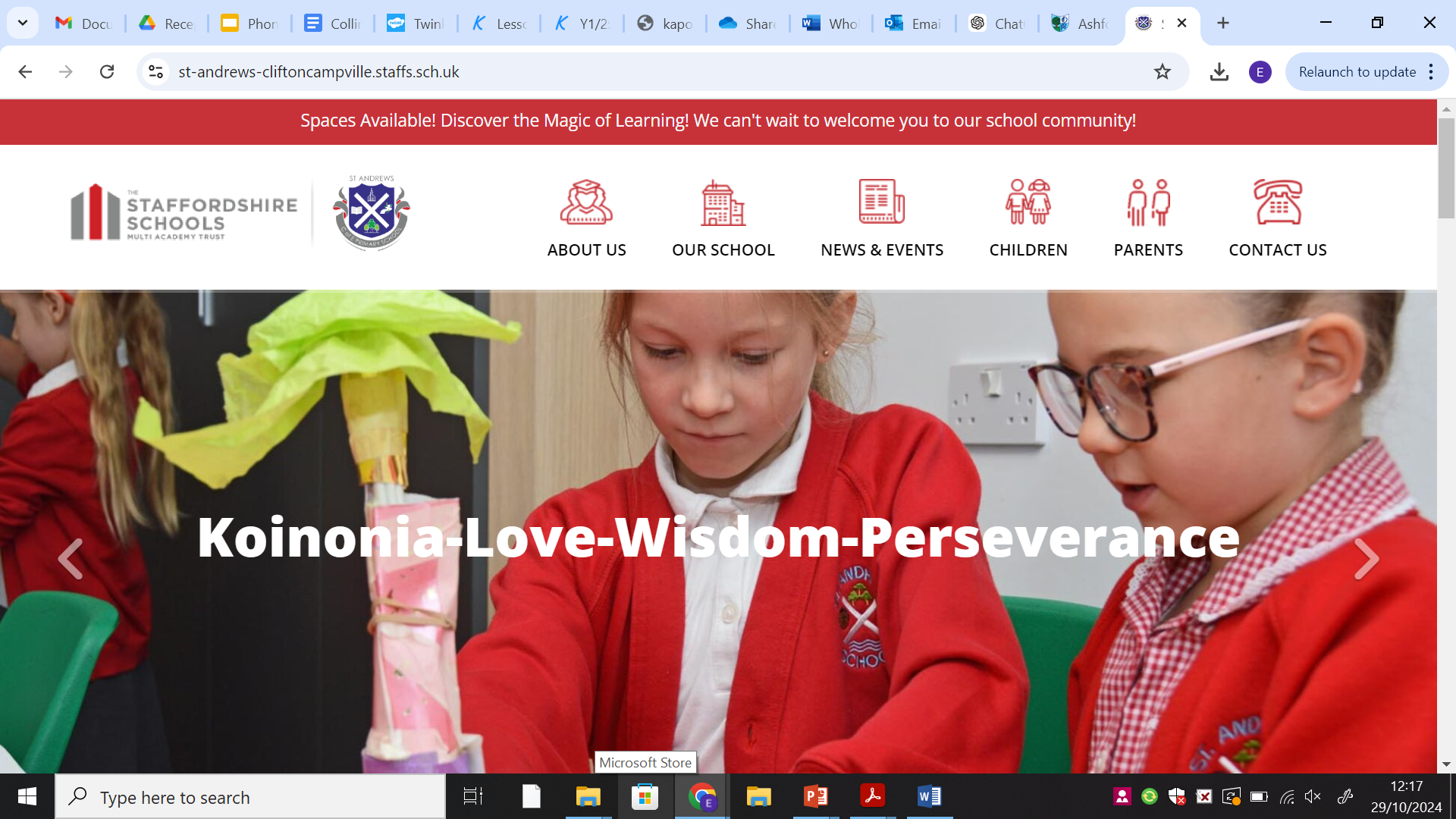 Please support your child to practise and reinforce the phonemes and graphemes we are learning in school. More information and support can be found on the Little Wandle website -
 https://www.littlewandlelettersandsounds.org.uk/resources/for-parents/
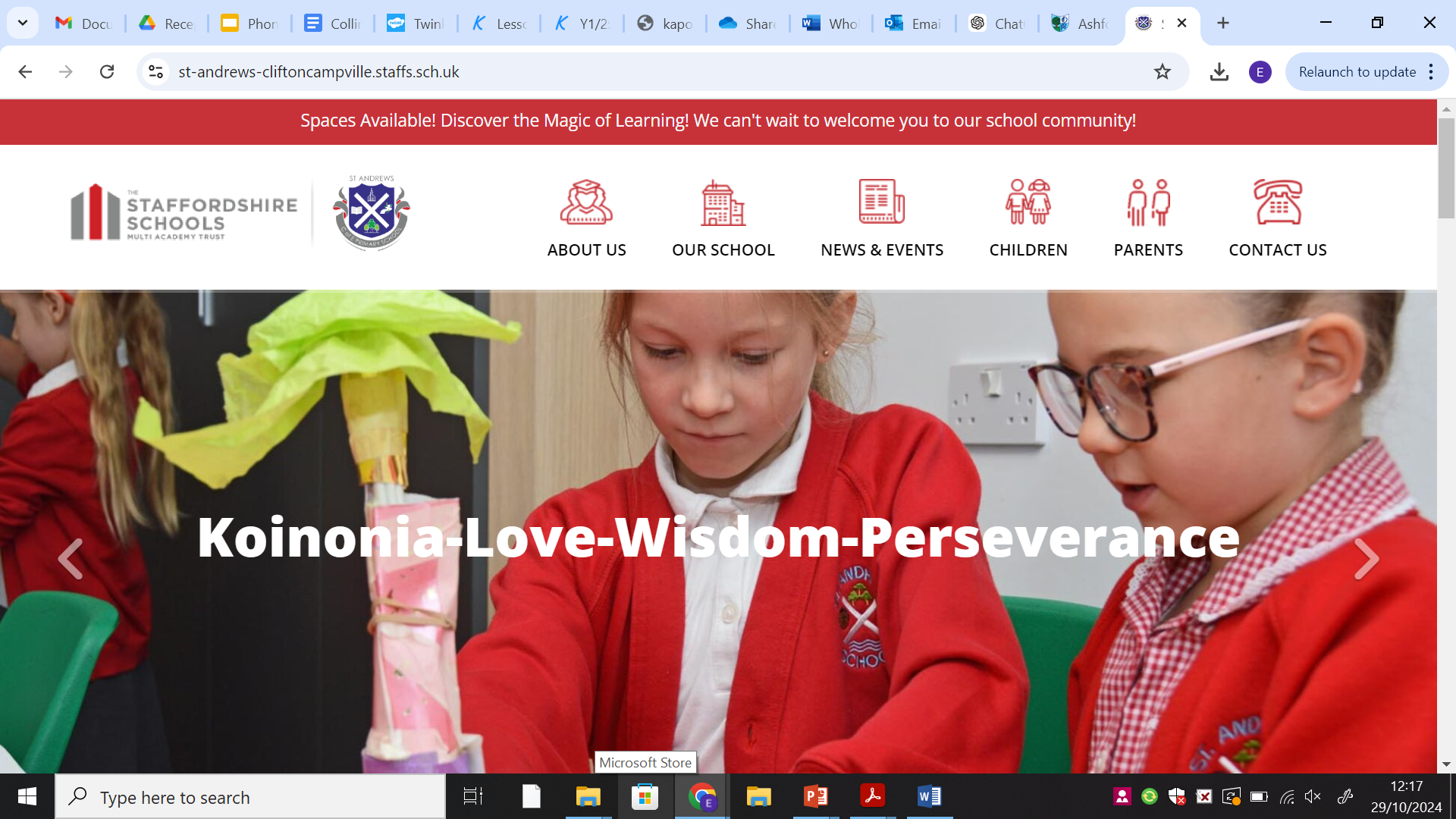 Please support your child to practise and reinforce the phonemes and graphemes we are learning in school. More information and support can be found on the Little Wandle website -
 https://www.littlewandlelettersandsounds.org.uk/resources/for-parents/
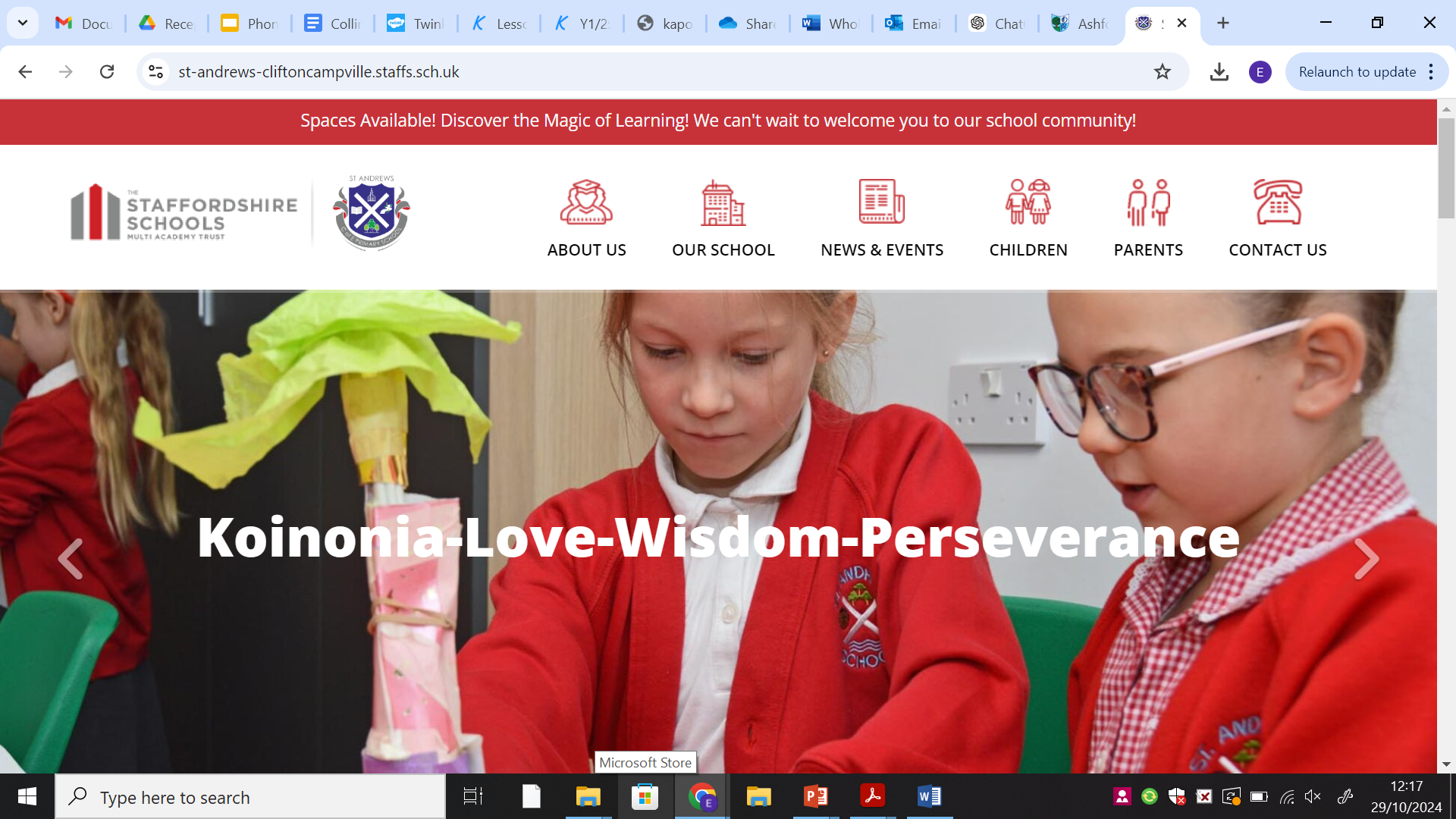 Please support your child to practise and reinforce the phonemes and graphemes we are learning in school. More information and support can be found on the Little Wandle website -
 https://www.littlewandlelettersandsounds.org.uk/resources/for-parents/
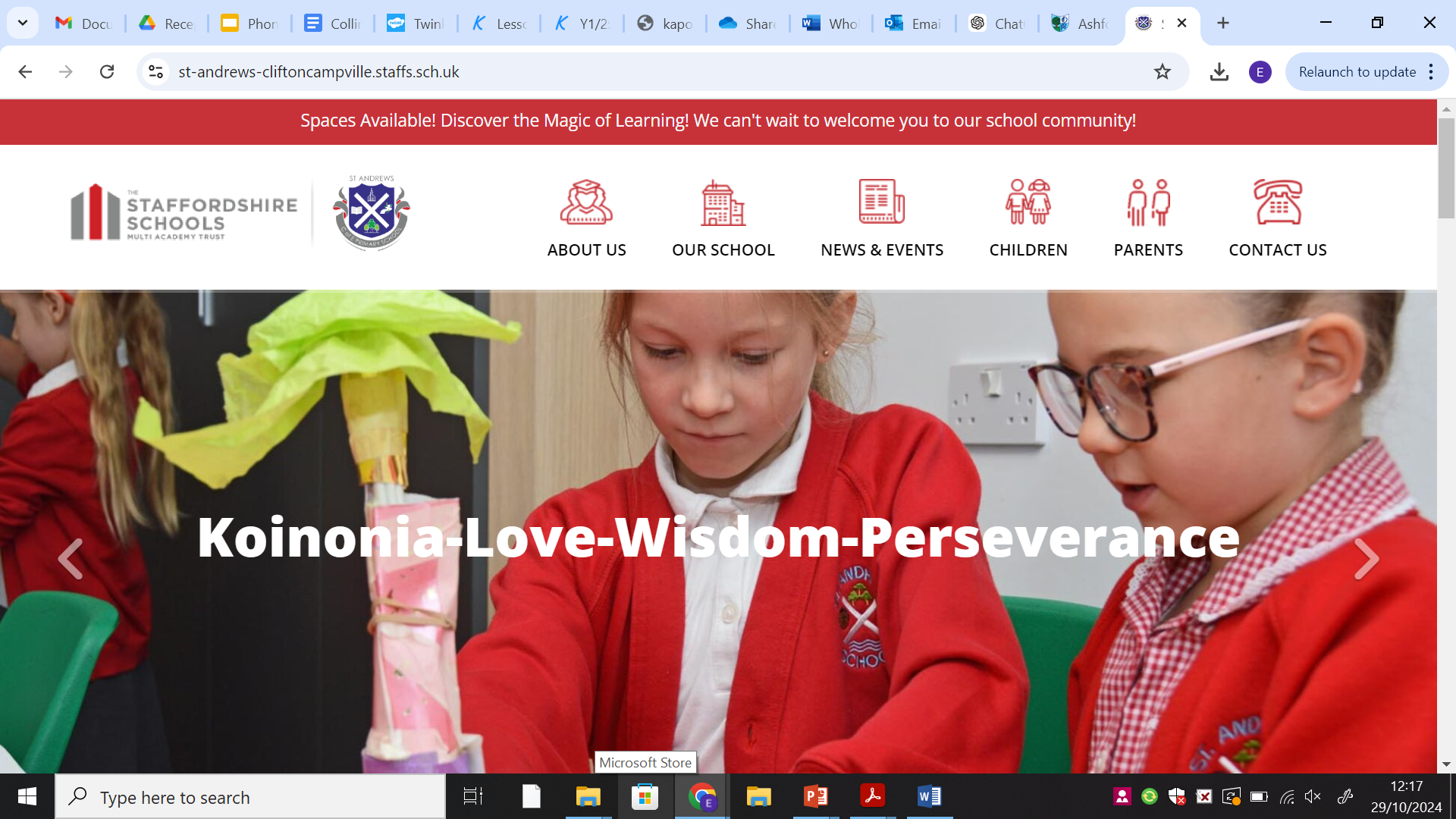 Please support your child to practise and reinforce the phonemes and graphemes we are learning in school. More information and support can be found on the Little Wandle website -
 https://www.littlewandlelettersandsounds.org.uk/resources/for-parents/
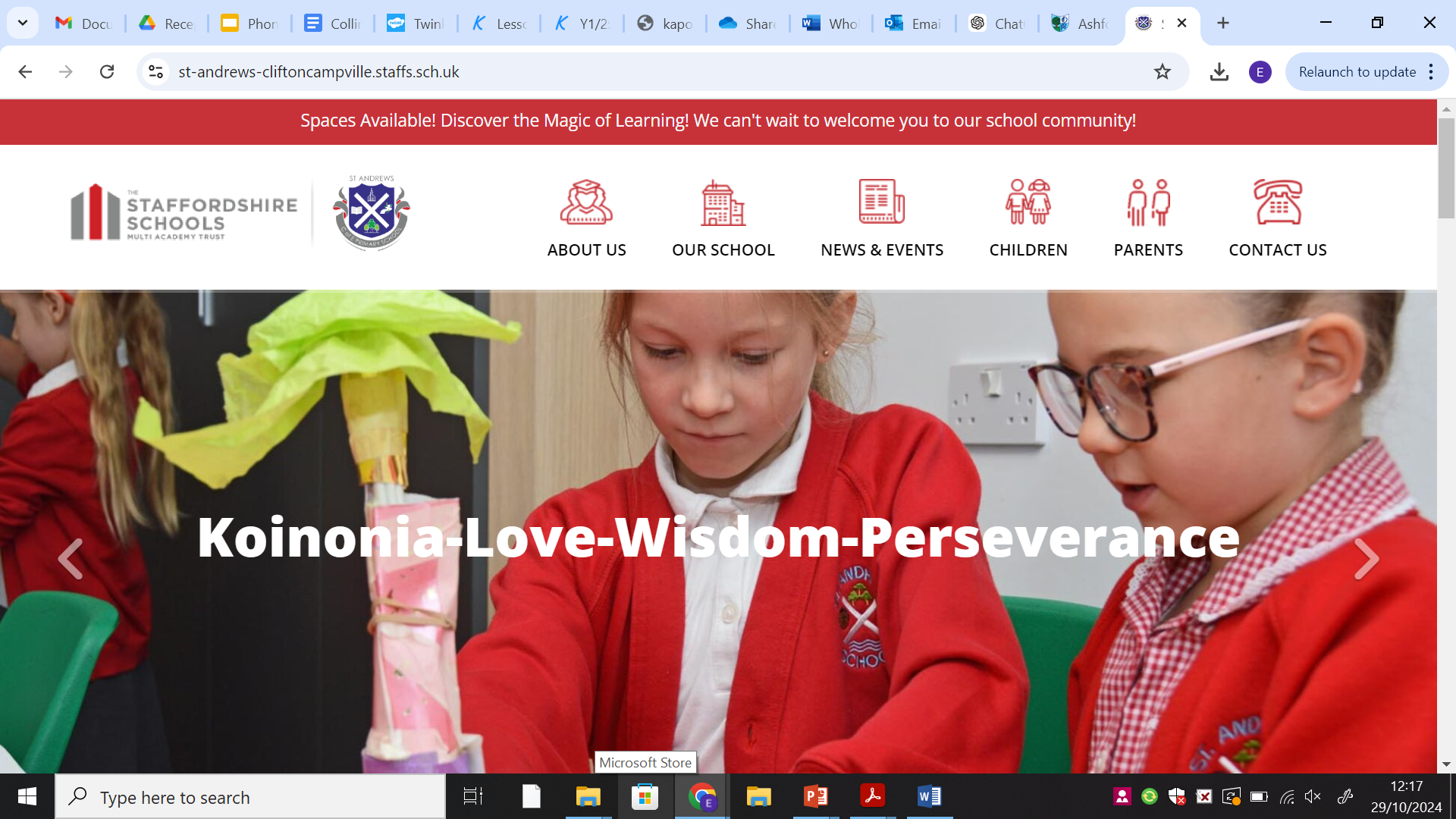 Please support your child to practise and reinforce the phonemes and graphemes we are learning in school. More information and support can be found on the Little Wandle website -
 https://www.littlewandlelettersandsounds.org.uk/resources/for-parents/